HEALTH CARE DELIVERY SYSTEMS OF PAKISTAN 
Module-Endocrinology
1
2
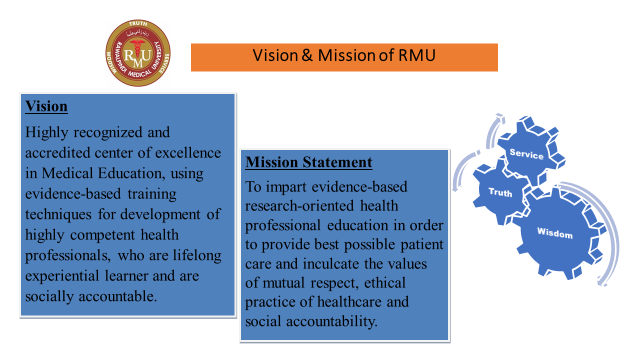 3
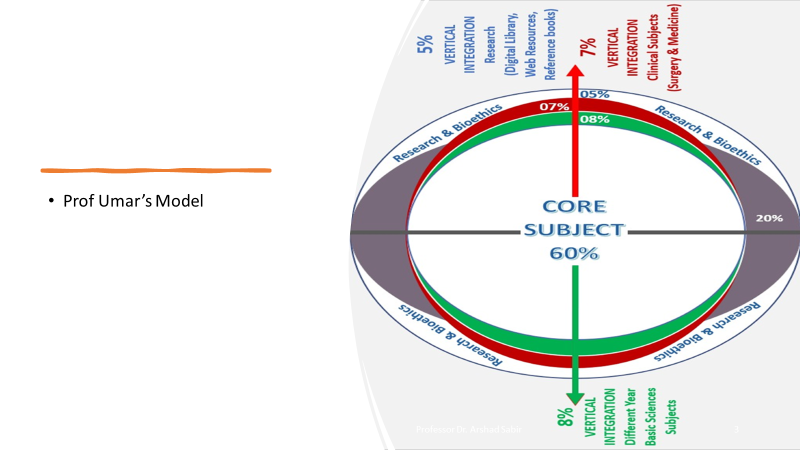 4
LEARNING OUTCOMES
5
LECTURE SEQUENCE
CORE CONTENT 			 29 SLIDES
ARTIFICIAL INTELLIGENCE  	01 SLIDE
RESEARCH 				01 SLIDE
BIO ETHICS				 01 SLIDE 
EOLA					 01 SLIDE
6
CORE CONTENT
HEALTH CARE
“Multitude Of Services Rendered To Individuals, Families Or Communities By The Agents Of The Health Services Or Professions For The Purpose Of Promoting, Maintaining  Or Restoring Health” (31) Ed. 22
Services Might Be Staffed, Organized, Administered And Financed
People Are Being Served 
Diagnosed, Helped, Cured, Educated, Rehabilitated 
Completely Or Largely : Government Functions
CORE CONTENT
7
CORE CONTENT
HEALTH SYSTEM
Health Services 
Constitute Management Sector & Involves Organizational Matters
Planning , Determining Priorities, Mobilizing , Allocating Resources 
Translating Policies Into Services, Evaluation And Health Education
CORE CONTENT
8
CORE CONTENT
HEALTH SYSTEM GOALS
A. Health Services for all , full range and basic social services 
B. Effective Primary Health care ( Health For all)
CORE CONTENT
9
CORE CONTENT
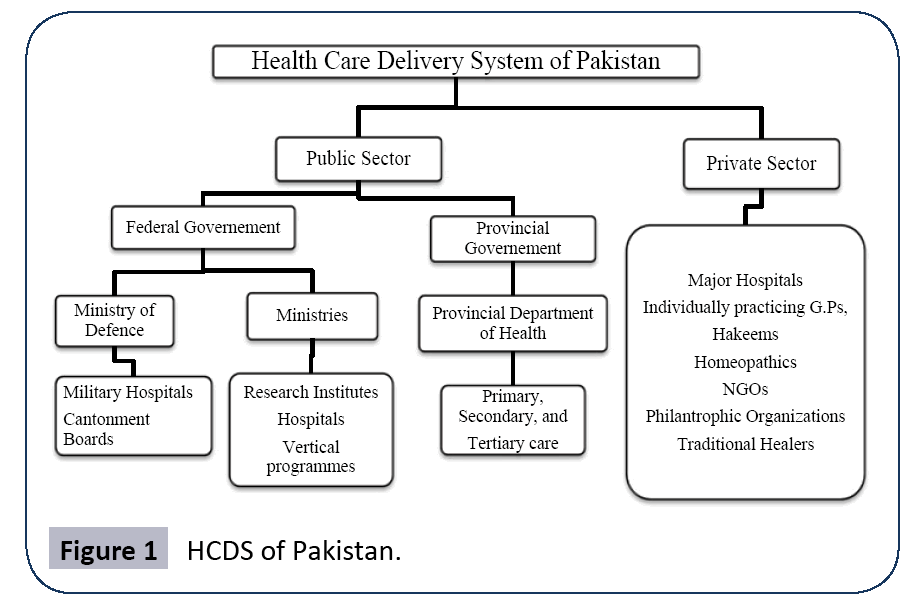 CORE CONTENT
CHANGING CONCEPTS
Comprehensive Health Care :1946
Basic Health Services:1965 UNICEF/WHO 
Primary Health Care : 1978 / 2000
11
CORE CONTENT
ELEMENTS OF HEALTH CARE
Education concerning prevailing health problems and methods of preventing and controlling
Promotion of food Supply and proper nutrition 
An adequate supply of safe water and basic sanitation
Maternal and child health care, including family planning 
Immunization against major infectious diseases
Prevention and control of locally endemic diseasses
Appropriate treatment of common diseases and injuries 
Provision of essential drugs
12
CORE CONTENT
FUNCTIONS OF HEALTH SYSTEM
13
CORE CONTENT
LEVELS OF HEALTH CARE
CORE CONTENT
14
CORE CONTENT
HEALTH CARE DELIVERY FRAMEWORK PAKISTAN
WHO    									Pakistan
[Speaker Notes: Over the years, health system in pakistan is faced with another challenge and that is of inverted pyramid of levels of health care compared to the WHO recommendations. Resources (both human and financial) are committed to less needed tertairy care ,leaving the essential Primary care perniciuos .]
CORE CONTENT
HEALTH CARE SYSTEM IN PAKISTAN
HRD (CME, CPD, CED)
 Specialized Care for   referred cases 
 Research and      Development
CENTRE OF EXCELLENCE
All the three tiers are important
Tertiary Health Care
Primary Secondary Health Care Complex
Training some cadres
District Comprehensive
health Care Programme
Primary Health Care
Service Delivery
Community
Community
Community
Diagnose &Treat
Diagnose Treatment Ref
Diagnose suspect refer
Detect
CORE CONTENT
LEVELS OF CARE
PRIMARY HEALTH CARE  (BHU * RHC) 
The “first” level of contact between the individual and the health system.
Essential health care (PHC) is provided. 
A majority of prevailing health problems can be satisfactorily managed.
The closest to the people.
Provided by the primary health centers.
CORE CONTENT
LEVELS OF CARE
SECONDARY HEALTH CARE THQ * DHQ
More complex problems are dealt with.
Comprises curative services
Provided by the district hospitals
The 1st referral level

TERTIARY HEALTH CARE   (Teaching Hospitals)
Offers super-specialist care
Provided by regional/central level institution.
Provide training programs
CORE CONTENT
INTERNATIONAL SUPPORT IN HEALTH CARE DELIEVRY SERVICES
Support to the delivery of an identified package of essential services that is based on integration of service delivery. 
Introduction of Family Practice and promotion of Public-Private Partnerships models in service delivery
Quality of services and patient safety as one of the main components of service delivery
19
LIMITATIONS OF HEALTH SYSTEM
CORE CONTENT
The Health Care Delivery Suffer From Some Key Issues Like
The High Population Growth 
Uneven Distribution Of Health Professionals
Deficient Workforce 
Insufficient Funding 
 Limited Access To Quality Health Care Services.
20
CORE CONTENT
HEALTH STATUS
Extreme Poverty 
Improvement In Access To Energy, 
Increased Industrial Activities, 
Reduction In Maternal Mortality
Improvement In Undernourishment 
Food Insecurity, 
Wash And Housing, And Finally, 
Climate Action.
(Pakistan SDGs Status Report 2021)
21
CORE CONTENT
HEALTH STATUS
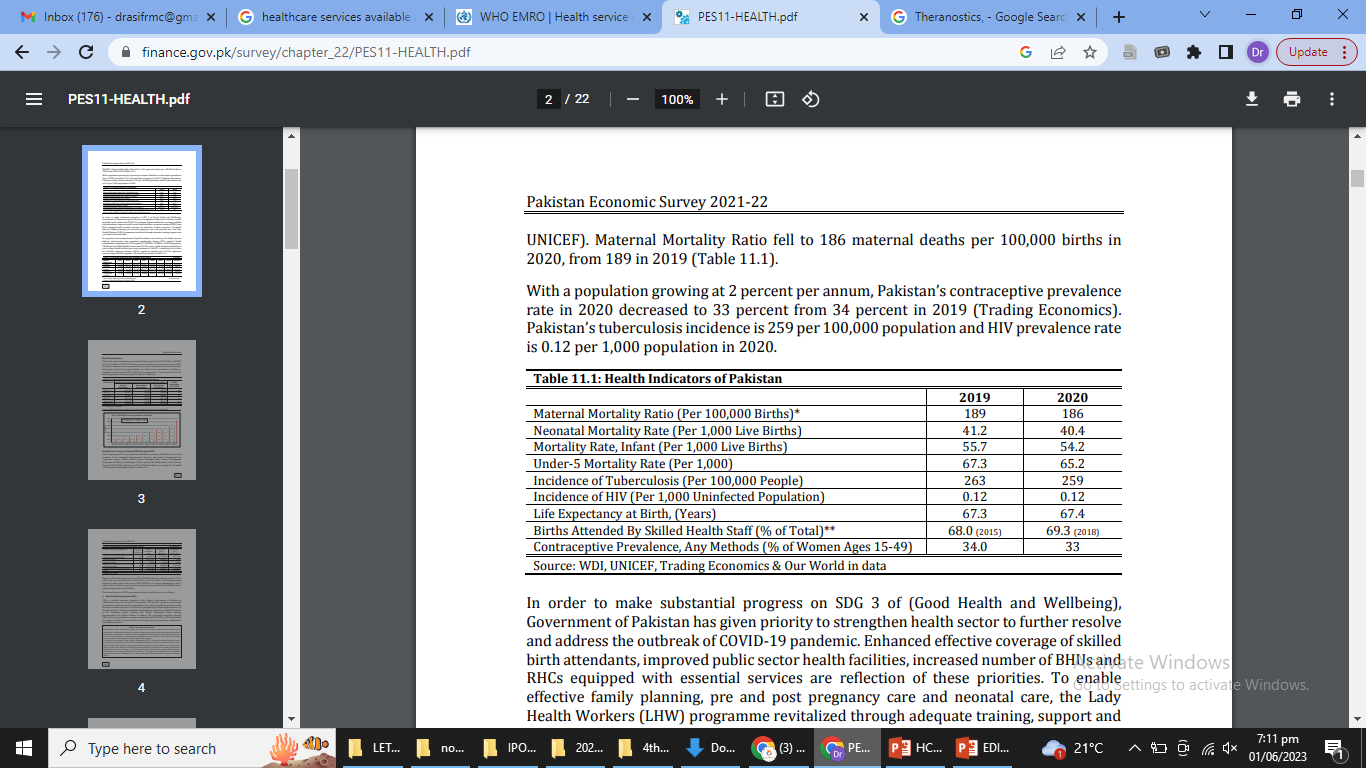 SDGS Index Claims To Track A Country’s Performance On The 17 SDGS. 
Overall, Pakistan’s SDGS Index Score
 53.11 In 2015 To 63.5 In 2020 i.e. 19.5 Percent Up From The Baseline Of 2015. 
There Are Sectoral Achievements At Different Levels. Considerable Decline In
22
CORE CONTENT
HEALTH TEAM
Health Care Workers 
Role of physicians 
Auxillary workers  ( paramedical term x) 
Medical & non medical 
Phsycians, nurses, social workers, health
Assistants, trained dais, village health guides, host of others
HOSPITAL TEAM vs COMMUNITY TEAM
CORE CONTENT
23
CORE CONTENT
HEALTH CARE DELIVERY SERVICES
1,276 : HOSPITALS
BEDS : 146,053
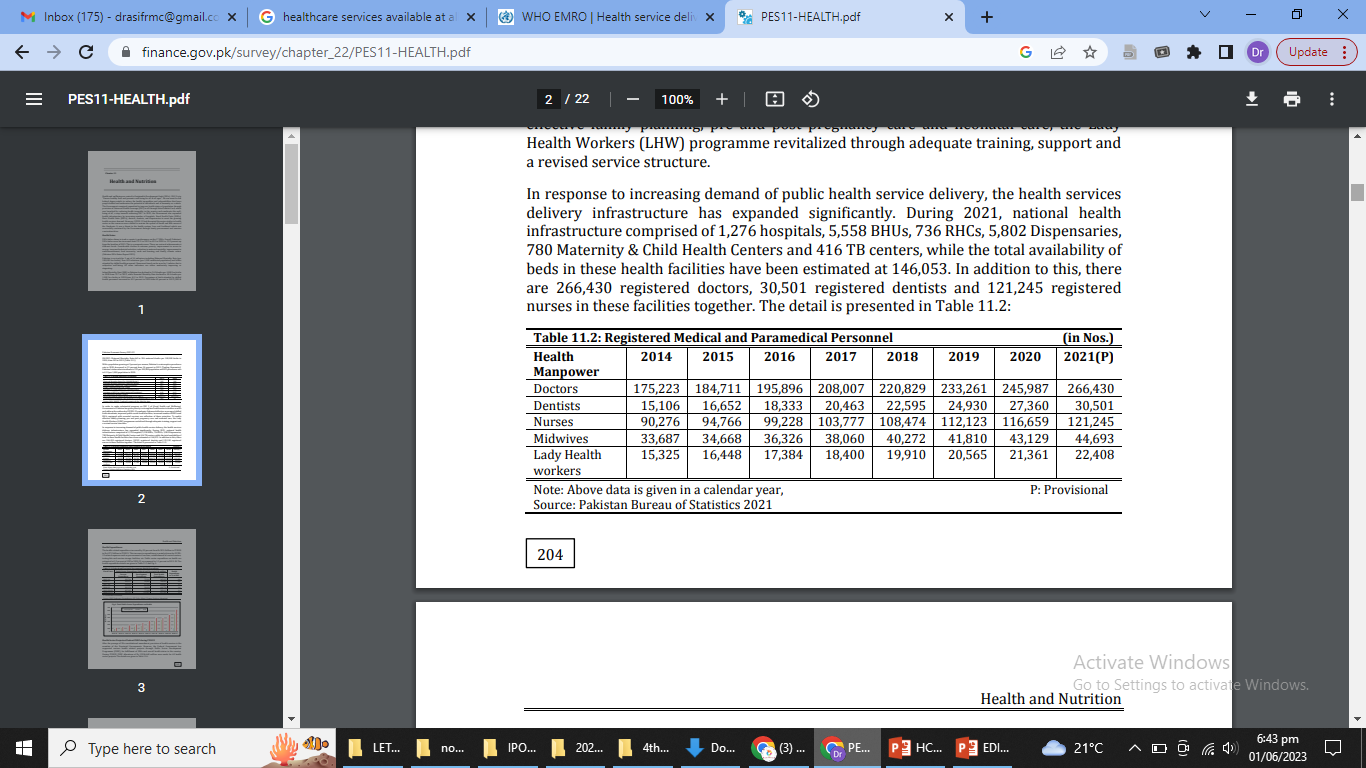 24
CORE CONTENT
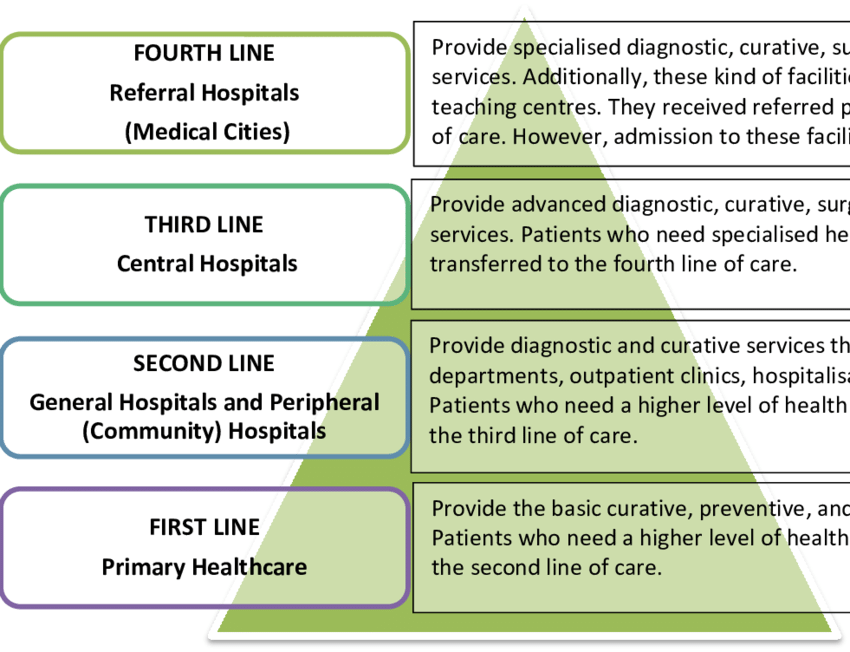 CORE CONTENT
25
CORE CONTENT
NATIONAL HEALTH CARE SERVICES
I) Sehat Sahulat Programme (SSP) 
Ii) Expanded Programme On Immunization (EPI) 
Iii) Polio Eradication Initiative (PEI) Programme
Iv) National Health Information System (NHIS)
V) Malaria Control Programme (MCP)
Vi) Tuberculosis (TB) Control Programme
Vii) Human Immunodeficiency Virus (HIV)/Acquired Immunodeficiency     	Syndrome (AIDS) Control Programme
Viii) Civil Registration And Vital Statistics (CRVS)
iX)   Challenge Of COVID-19 Outbreak
26
CORE CONTENT
ROUTINE SERVICES
All Essential Care Health Services  are equipped with advanced, sophisticated modern diagnostic /therapeutic facilities. 
Major services provided at these hospitals are diagnostic 
 therapeutic Nuclear Medicine
Theranostics
Radiotherapy
Chemotherapy
27
[Speaker Notes: Theranostics refers to the pairing of diagnostic biomarkers with therapeutic agents that share a specific target in diseased cells or tissues.]
CORE CONTENT
HEALTHCARE SERVICES AVAILABLE AT ALL LEVELS OF HEALTHCARE SYSTEM
Armed Forces, Parastatals Such As Sui Gas, WAPDA, Railways, Fauji Foundation And The Employees Social Security Institution
Diverse Group Of Doctors, Nurses, Pharmacists, Traditional Healers, Drug Vendors, As Well As Laboratory Technicians, Shopkeepers And Unqualified Practitioners.
VOLUNTEER HEALTH AGENCIES
NATIONA HEALTH PROGRAMS
28
CORE CONTENT
CONTD
Regularization of services of over 100’000 Lady Health Workers (LHWs) - significant step towards increasing the outreach and delivery of health care 

National Health Insurance Initiative caters to the health needs of population living below the poverty line through provision of free health services(Health Cards)
[Speaker Notes: The flagship program of Pakistan health system i.e lady health workers]
ARTIFICIAL INTELLIGENCE
ROLE OF ARTIFICIAL INTELLIGENCE
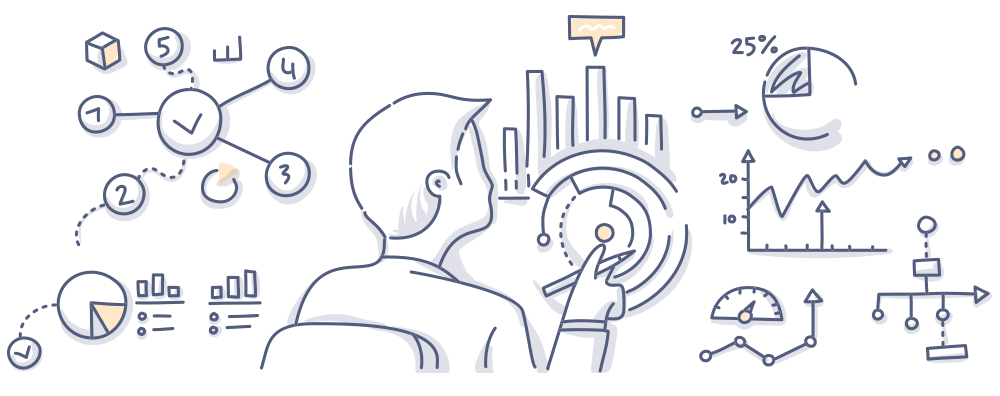 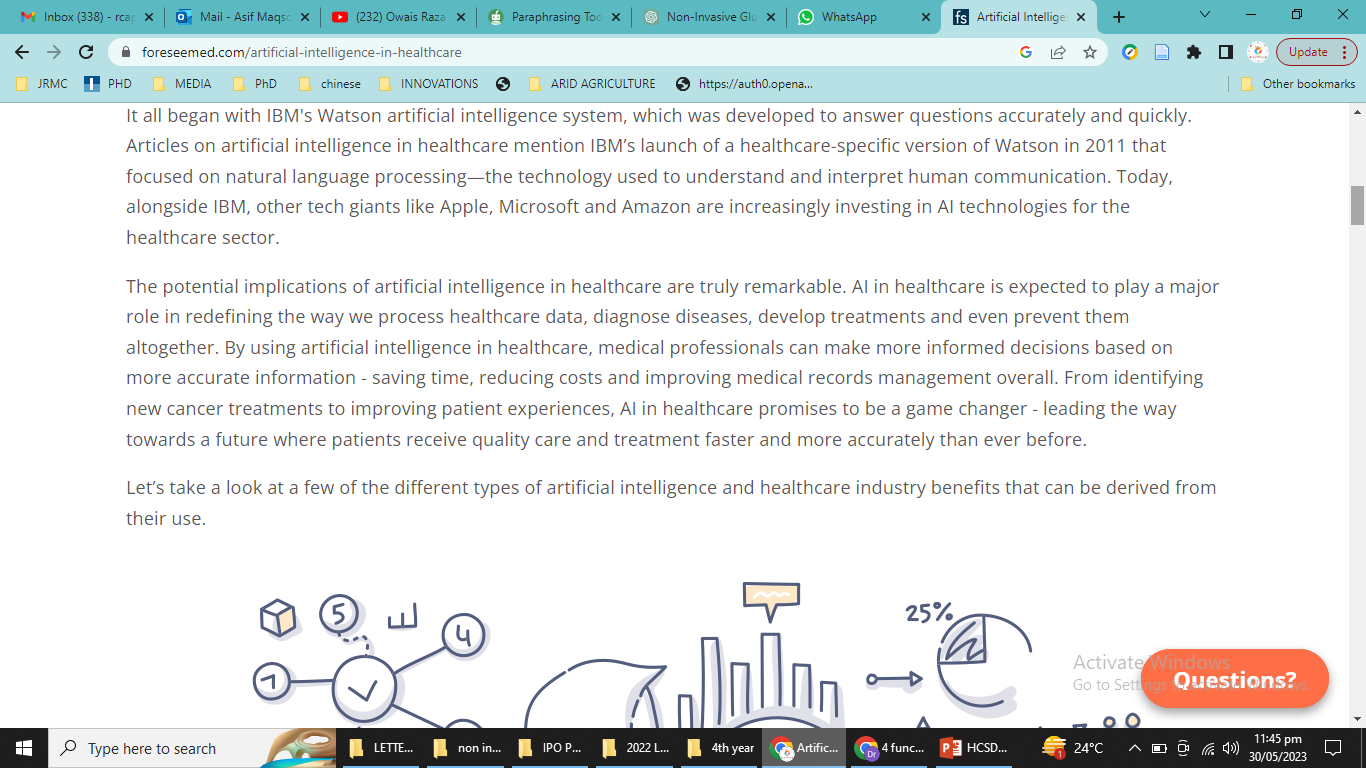 https://www.foreseemed.com/artificial-intelligence-in-healthcare
30
RESEARCH
RESEARCH
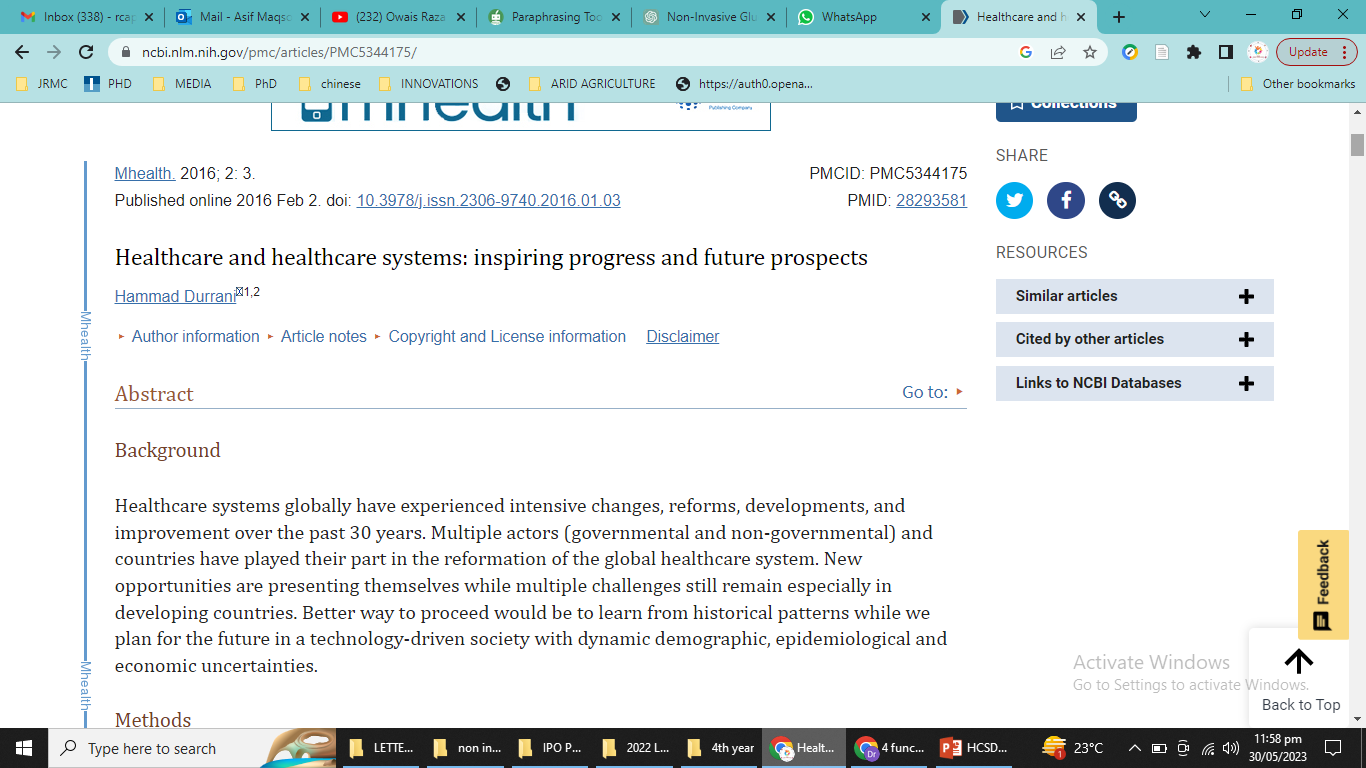 https://www.ncbi.nlm.nih.gov/pmc/articles/PMC5344175/
31
BIOETHICS
BIOETHICS
Four commonly accepted principles of health care ethics, excerpted from Beauchamp and Childress (2008), include the:

Principle of respect for autonomy,
Principle of nonmaleficence,
Principle of beneficence, and
Principle of justice.
https://depts.washington.edu/bhdept/ethics-medicine/bioethics-topics/articles/principles-bioethics
32
CORE CONTENT
ASSESSMEMT
Which level of healthcare delivery services in Pakistan is responsible for providing primary healthcare to the population?
A) Tertiary Care
 B) Secondary Care 
C) Primary Care 
D) Quaternary Care
 E) Palliative Care
Answer: C) Primary Care
33
SOURCE
PARKS TEXT BOOK PREVENTIVE AND SOCIAL MEDICINE
Thank you
34